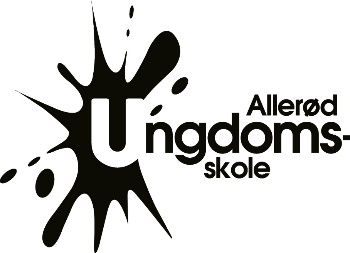 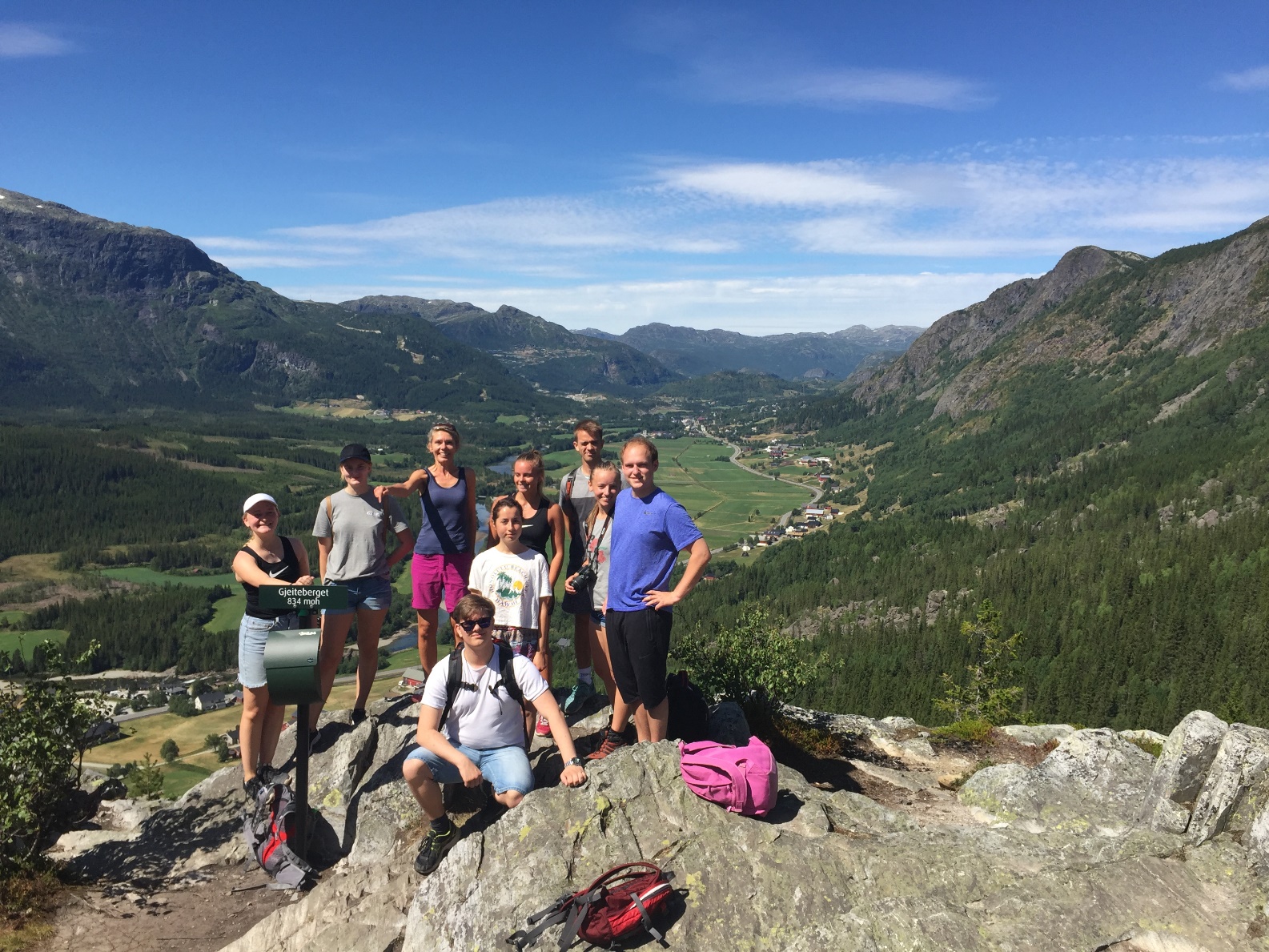 Introaften til Camp Hemsedal
Torsdag d. 21. marts 2024
Formålet med introaften
Generel info, praktiske forhold og pakkeliste
Afstemme forventninger og svare på spørgsmål
Lære hinanden lidt at kende
Brainstorme på mad
Det voksne ‘Camp-team’
Ulla
Campleder og underviser
Store Christian
Chauffør, madfar og praktisk hjælper
Anja
Madmor og praktisk hjælper
‘Lille Christian’ eller Aune
Chauffør, madfar og praktisk hjælper
Hvorfor denne camp?
Formålet med Camp Hemsedal er kort og godt, at du skal lære dig selv bedre at kende, få nye venner og mest af alt en oplevelse for livet.
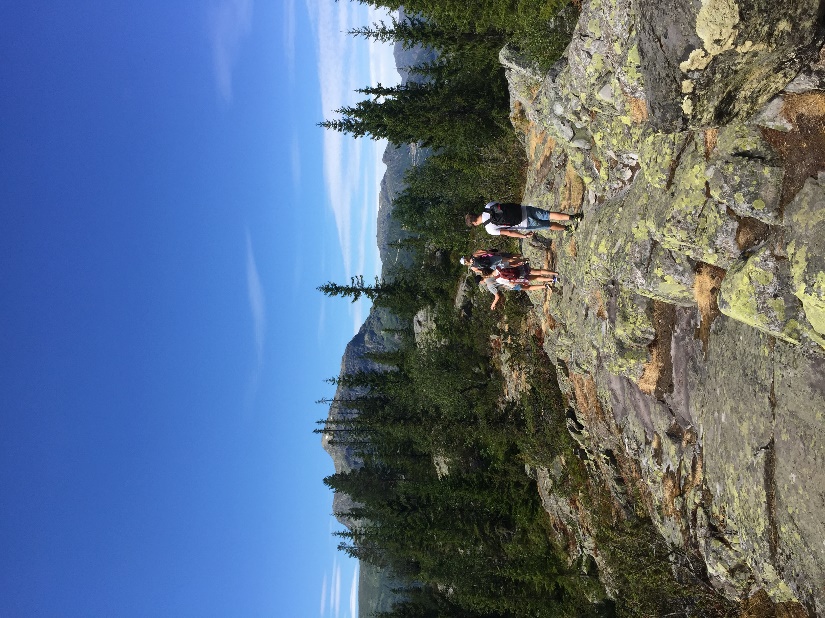 Rammer for holdet/campen
Hyggelig, sjov, lærerig og udfordrende oplevelse
Vandring på forskellige niveauer
Selvindsigt og personlig udvikling
Rummelighed
Over for andre + evt. ændringer i program
Ingen alkohol eller energidrikke
Indledende aktiviteter 
Infomøde (d. 21. marts)
Træning (d. 23. april og 23. maj)
Teambuilding (d. 23. juni)
Indledende aktiviteter
23. april – kl. 15.00 - ca. 17.30
Vi mødes på Engholmskolen kl. 15.00
Vi går en tur i nærområdet (ca. 10 km)
Husk vand og en lille snack
23. maj kl. 15.00 - ca. 19.00
Vi mødes på Allerød Station spor 2 kl. 15.00
Vi går fra Hillerød-Allerød (ca. 16 km med efterfølgende velfortjente ‘drinks på ‘Bar’ Kaffe’)
Husk rejsekort, vand og snacks
Indledende aktiviteter
23. juni kl. 05.00 (mødetid – endnu tidligere…)
KMD Ironman i Helsingør
Både unge og voksne
Vi kan hjælpe med transport
Vi gør en forskel, træner positivitet OG tjener penge til vores tur
Campens indhold
Program
Morgenmad kl. 8.00 (alle vækkes kl. 7.30)
Kort oplæg om dagens tema
Afsted på tur med madpakker 
Eftermiddag – afslapning og hygge
Aftensmad
Aftensamling/aktivitet/hygge
Sengetid 
senest kl. 22.30 i sengene
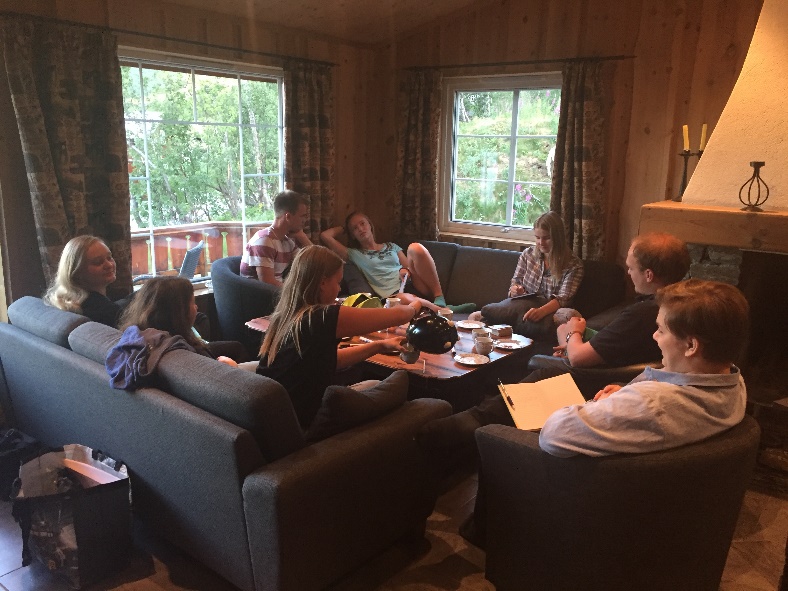 Oplæg
Kort oplæg i plenum
Spørgsmål til refleksion i løbet af dagen
Øvelser, dialog og opsamling til aftensamling
Målsætning, mindset, relationer, selvtillid, kommunikation og personligt lederskab
Vandreture/anden aktivitet
Vi skal vandre ca. 75 km på afmærkede ruter – i forskellige sværhedsgrader
Mulighed for klatring/mountainbike/kano en af dagene
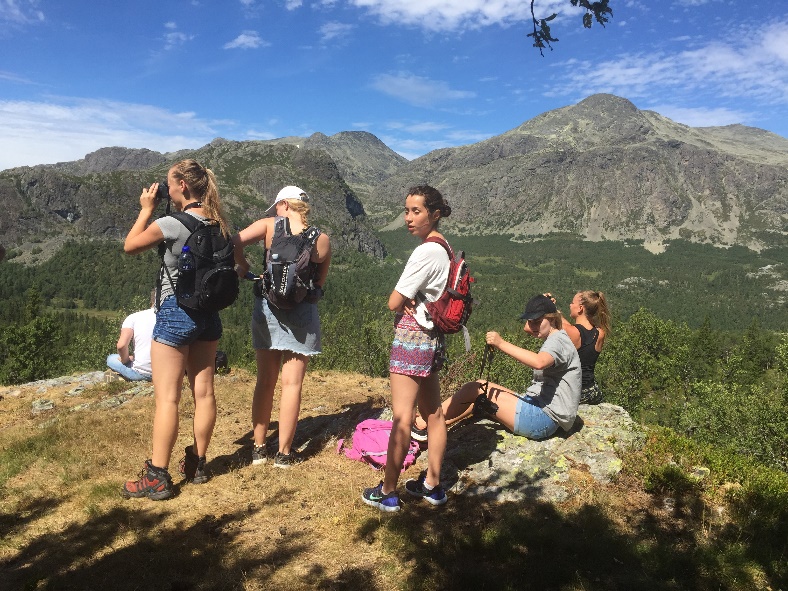 Vores forventninger til dig
Alle giver en hånd med ved madlavning, opvask og rengøring
Du tager aktivt ansvar:
Deltager i vores træninger og teambuilding
Er klar til tiden – med de rigtige ting
Positivt mindset - det smitter
Beder om hjælp, når du har brug for det
Tænker ‘vi’ frem for ‘mig’
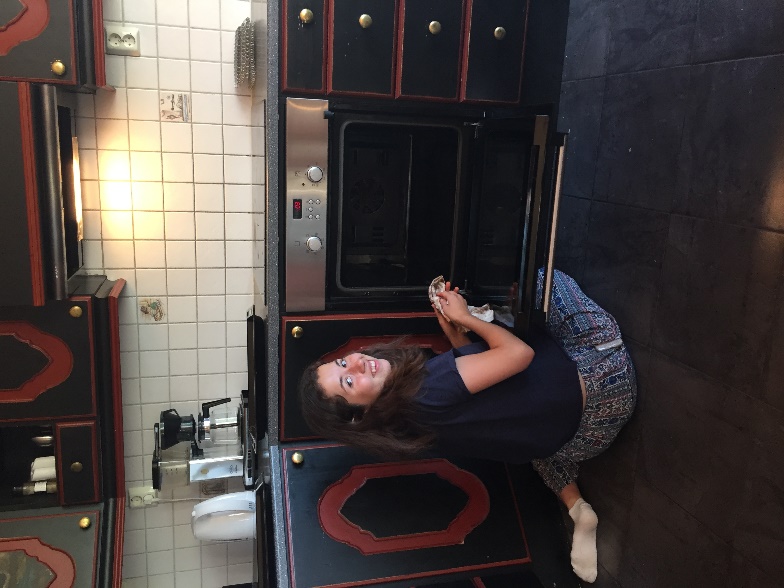 Praktisk
Kørsel i to biler/busser – 760 km – 9½ time
Løbende pauser undervejs – MC Donalds
Husk madpakke – vi sørger for vand
Lommepenge
Rastepladser
Kiosker/butikker i Hemsedal
Overnatning
6 værelser
4 til de unge
2 til de voksne
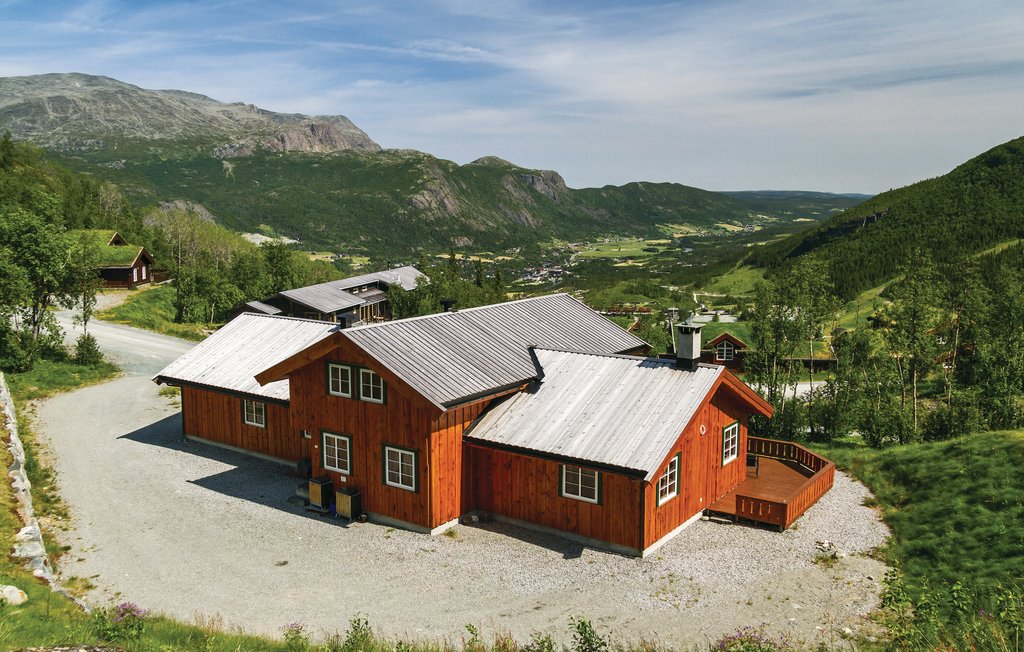 Praktisk
Pas + blåt sygesikringskort
Egen forsikring 
Følg os på Instagram (Ungialleroed)
Samtykkeerklæring og infosedler inkl. kontaktinfo på forældre
Køresyge? Allergier eller andet?
Medbring madpakke første dag
Stort JA til forældrekage/pølsehorn/pizzasnegle/cookies 